2ο Δημοτικό Σχολείο Τριλόφου
Οι μαθητές του ΣΤ2, του 2ου Δημοτικού Σχολείου Τριλόφου, διάβασαν το παραμύθι «Ο Σίφης, ο ποντικός και το διαδίκτυο», ως τη σελ. 27. Η δασκάλα τους, Άννα Σαμαρά,  σταμάτησε την παρουσίαση και τους ζήτησε να καθίσουν στο πάτωμα σε σχήμα κύκλου και να εικάσουν τη συνέχεια:
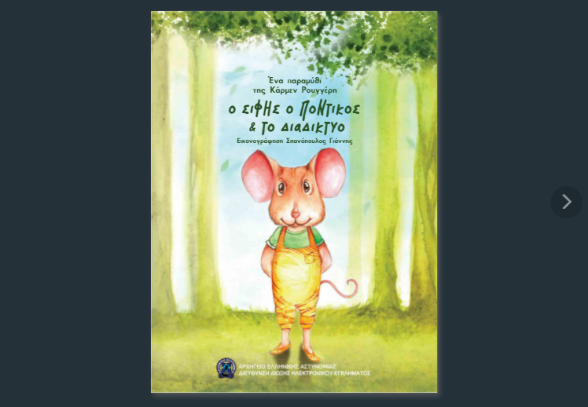 Ο Σίφης, ο ποντικός και το διαδίκτυο … η συνέχεια:
Φεύγοντας πατέρας και γιος από το σπίτι, ο Σίφης είχε την βεβαιότητα πως όλα θα πάνε καλά και πως ο πατέρας του θα συμπαθήσει πολύ τον καινούριο του φίλο.- Άντε να δούμε και να γνωρίσουμε τον καλό σου φίλο, είπε σκυθρωπός ο πατέρας. Αν δεν τον δω με τα μάτια μου δεν θα πας πουθενά! - Μα, μπαμπά, σου λέω είναι καλός, γλυκομίλητος και πραγματικός φίλος! Προσπαθεί εδώ και πολλές ώρες να διακοσμήσει και να τακτοποιήσει το σπίτι, ώστε όταν πάω να μείνω μαζί του να νιώθω άνετα. -Σίφη, μην είσαι τόσο σίγουρος αν δεν το δεις πρώτα!
-Μα θα δεις πατέρα! Είμαι σίγουρος πως δεν κάνω λάθος!Όσο περπατούσανε ο πατέρας ρώτησε τον γιο του τα πάντα για τον φίλο του. Κι εκείνος του είπε για το τυρί, τις υποσχέσεις , τις επισκευές που έκανε και ότι δεν έβγαινε ποτέ έξω ούτε έμπαινε αυτός μέσα.- Μμμ … είπε ο μπαμπάς σκεφτικός. Και πώς είπες πως λέγεται;- Εμμ… Δεν μου είπε…- Ε, και τι σόι φίλος είναι! Να μην ξέρεις καν το όνομά του!  - Αμάν, μπαμπά! Μια μου λες να κάνω φίλους και την άλλη μου λες να προσέχω τι φίλους κάνω!
Φτάσανε έξω από την κουφάλα του δέντρου. - Μα γιατί είναι τόσο μεγάλη η φωλιά; απόρησε ο πατέρας.- Ουφ, ρε μπαμπά, έλεος! Πολύ φοβιτσιάρης δεν είσαι; Αφού θα φιλοξενήσει κι εμένα, το ξέχασες; Ο Σίφης φώναξε:- Φίλε, ήρθα! Φίλε, πού είσαι; Έλα βγες έξω να σε συστήσω στον μπαμπά μου. Θέλει πολύ να σε γνωρίσει όπως κι εγώ.
- Καλώς ήρθατε! Σίφη, φέρε μέσα και τον πατέρα σου να τον γνωρίσω.- Όχι, έλα εσύ έξω, είπε ο πατέρας.- Εμμ…έχω να τελειώσω κάτι μερεμέτια και δεν μπορώ να τ’ αφήσω στη μέση. Γιατί δεν έρχεστε να με βοηθήσετε;-Έλα εσύ έξω, αλλιώς θα φύγουμε. Δεν πρόκειται να μπούμε μέσα, επέμεινε ο πατέρας.- Εντάξει, έρχομαι εγώ έξω! Περιμένετε δυο λεπτά! είπε ο φίλος.Ο πατέρας καχύποπτος, τράβηξε τον γιο του λίγο πιο πίσω.
Ξαφνικά, μια μεγάλη γκρίζα γάτα με φουντωτό τρίχωμα εμφανίστηκε μπροστά τους, κρατώντας ένα πιρούνι κι ένα μαχαίρι.- Α! Φίλε μου; Μα είσαι … μια … , είπε σαστισμένα ο Σίφης.-Ναι, γάτα είμαι και ατυχήσατε.- Μα, μα, μα … Νόμιζα πως είμαστε φίλοι. Με κορόιδεψες!  είπε ο Σίφης κλαίγοντας.- Πόσο καιρό έχω να φάω το αγαπημένο μου φαγητό! Ποντίκια!Α, Σίφη, σ’ ευχαριστώ που μ’ επισκέφτηκες μαζί με τον μπαμπά σου! Γιατί πραγματικά σκεφτήκατε το στομάχι μου!
Για καλή τους τύχη ο πατέρας του Σίφη είχε μαζί του ένα φάρμακο που διώχνει τις γάτες. Ψέκασε μ’ αυτό τον «φίλο» κι αυτός ζαλίστηκε.Στη συνέχεια κάλεσε την ποντικοαστυνομία που ήρθε αμέσως.-Μπαμπά, σ’ ευχαριστώ που μ’ έσωσες! Είχες δίκιο. Έχω μετανιώσει, είπε ο Σίφης.-Αχ, αγόρι μου. Σου είπα δεν πρέπει να εμπιστεύεσαι «φίλους» που δεν γνωρίζεις. Ο κόσμος δεν είναι καλός πάντα. Γι’ αυτό τα μάτια σου δεκατέσσερα!  Από εδώ και πέρα θα είσαι πιο υποψιασμένος. Τουλάχιστον παραδέχτηκες το λάθος σου.
Αυτό ήταν ένα καλό μάθημα και μια ευκαιρία για να καταλάβεις πως θέλω να συζητάμε τα πάντα.-Έχεις απόλυτο δίκιο μπαμπά. Θα προσέχω! Τέλος οι ανοησίες, είπε ο Σίφης με σοβαρότητα. Κι εσείς παιδιά να μην εμπιστεύεστε κάποιον άγνωστο.
2nd Primary School of Trilofos
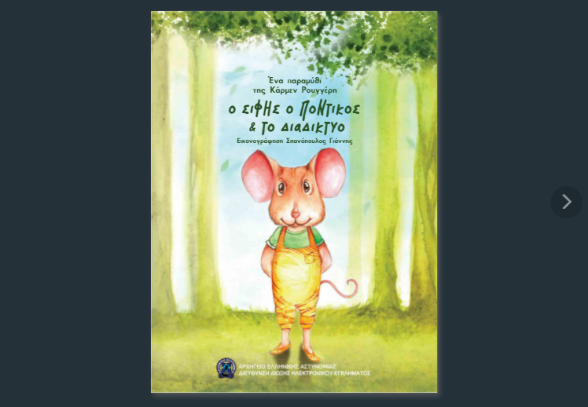 The 6th grade students, of 2nd Primary School of Trilofos, read the story “Sifis, the mouse and the internet” which is about SAFE INTERNET FOR KIDS, up to page 27. Their teacher Anna Samara, stopped the presentation and asked them to sit on the floor in a circle and speculate the continuation of the story:
Sifis, the mouse and the internet … continued	
Leaving the house with his father, Sifis had the certainty that everything would go well and that his father would like his new friend very much.
-Let’s see and meet your good friend, said father gloomy. If I don’t see him with my own eyes, you won’t go anywhere!
-But father he’s nice, soft spoken and a true friend! For several hours he has been trying to decorate and tidy the house, so that when I go to stay with him, I will feel comfortable.
-Sifis, don’t be so sure, if you don’t see him first!
-You will see father! I’m sure I’m not mistaken! As they were walking, father asked his son everything about his friend. He told him about the cheese, the repairs he did and that he never went out and he never went in.
Mmm…said father thoughtfully. You don’t even know his name!
-But, father! On the one hand you tell me to make friends and on the other you tell me to be careful what friends I make! They reached the carcass of the tree.
-But why is the nest so big? father wondered.
-Oh, dad, mercy! You are scared, aren’t you? Did you forget that he will host me, too?Sifis shouted:
-My friend, I’m here! Friend where are you? Come out and I’ll introduce you to my father. He really wants to meet you like I do.
-WELCOME! Sifis, bring your father in so that I can meet him.
-No, you come out, said father.
-Mmm… I’ve to finish some odd jobs and I can’t leave them in the middle. Why don’t you come and help me?
-You come out or else we will leave. We won’t come in insisted father.
-Ok. I’ll come out! Wait just two minutes! Said the friend.
Father was suspicious and pulled his son a little further back.
Suddenly a big grey cat with furry hair appeared in front of him holding a fork and a knife!
-Ah! My friend? But you’re …a, said Sifis confused.
-Yes, I’m a cat and you’re out of luck!
-But, but, but …I thought we were friends. You fooled me! said Sifis crying.
-It’s been a while since I’ve had my favourite food!  Mice!
-Ah, Sifis, thank you for visiting me with your dad! Because you really thought of my stomache! Luckily, Sifis father had medicine with him that drives cats away! He sprayed it on the “friend” and he got dizzy. After he called the mouse police that arrived immediately.
-Father, thank you for saving me! You were right! I’ve regretted it, said Sifis. 
-Oh, my son! I told you not to trust “friends” you don’t know. The world isn’t always safe. Keep your eyes open!  From now on be more suspicious. At least you admitted your mistake. It was a good lesson and an opportunity for you to realize how much I want us to discuss everything.
-You are absolutely right, father! I’ll be careful. No more nonsense, said Sifis in a serious manner. And you children, you mustn’t trust just anyone especially strangers!